Cast-off Pattern
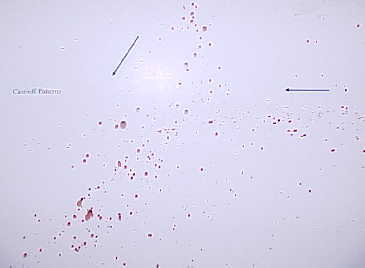 A bloodstain pattern created when blood is released or thrown from a blood-bearing object in motion
Cast off patterns
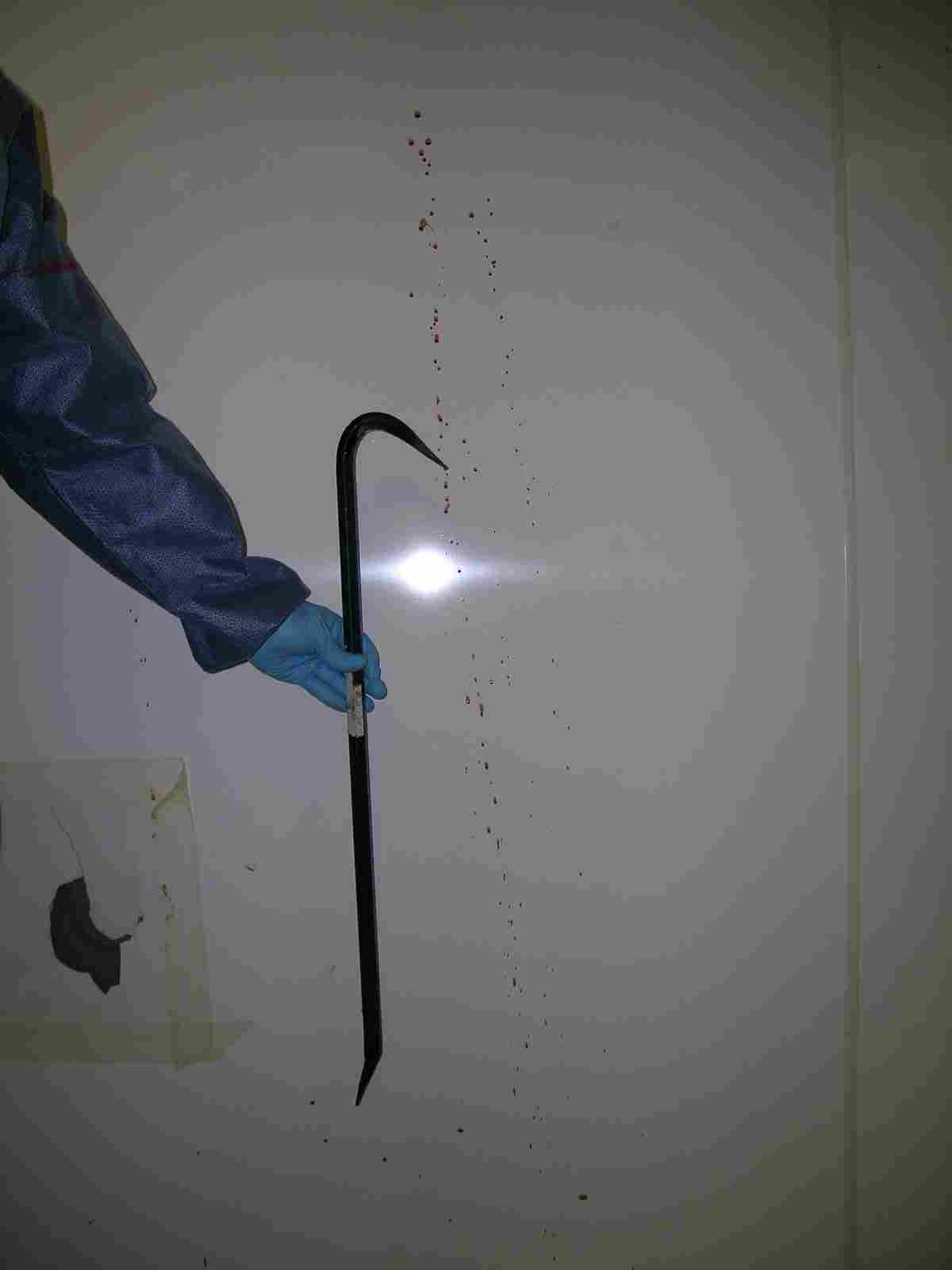 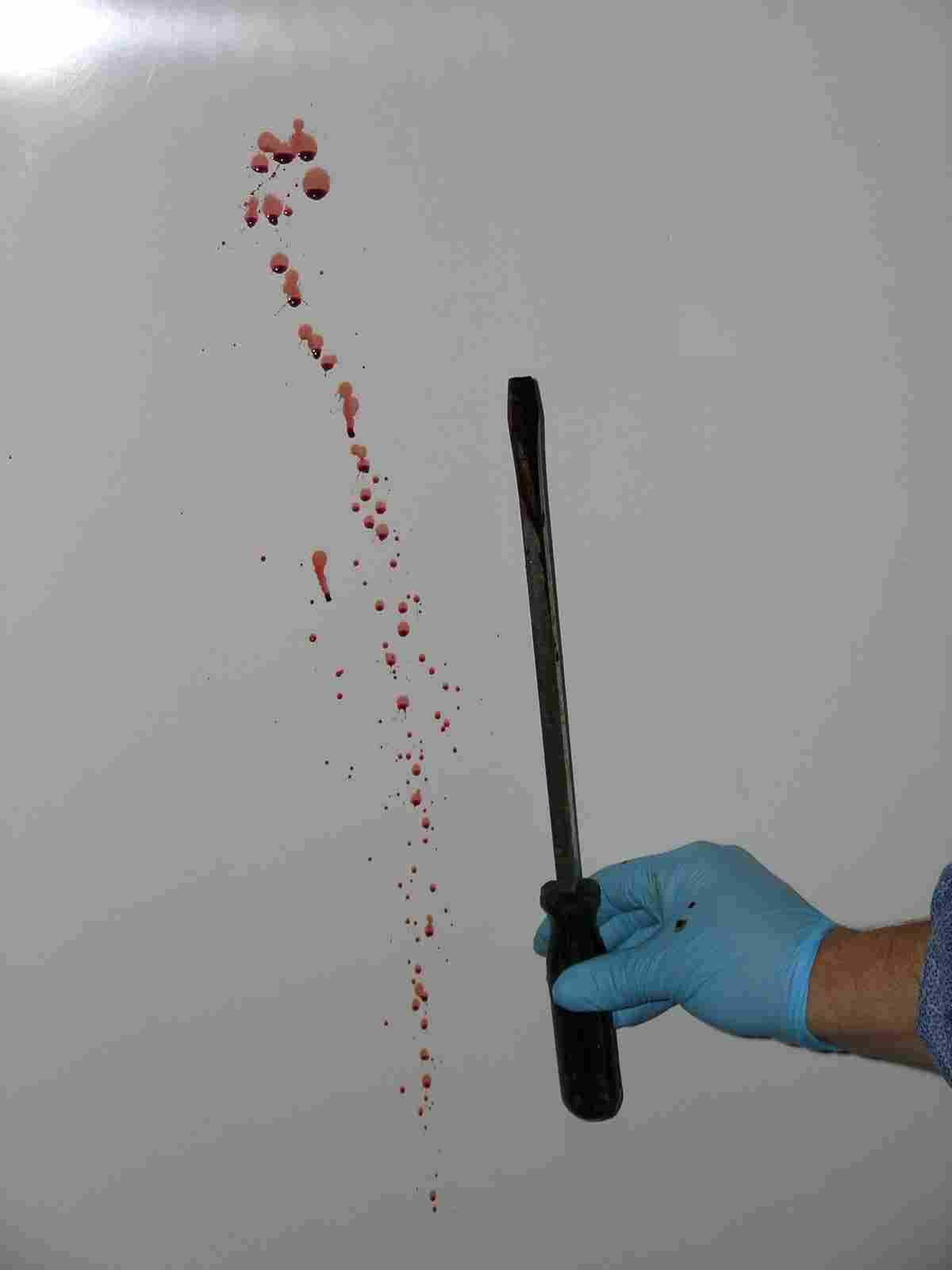 Cast off patterns
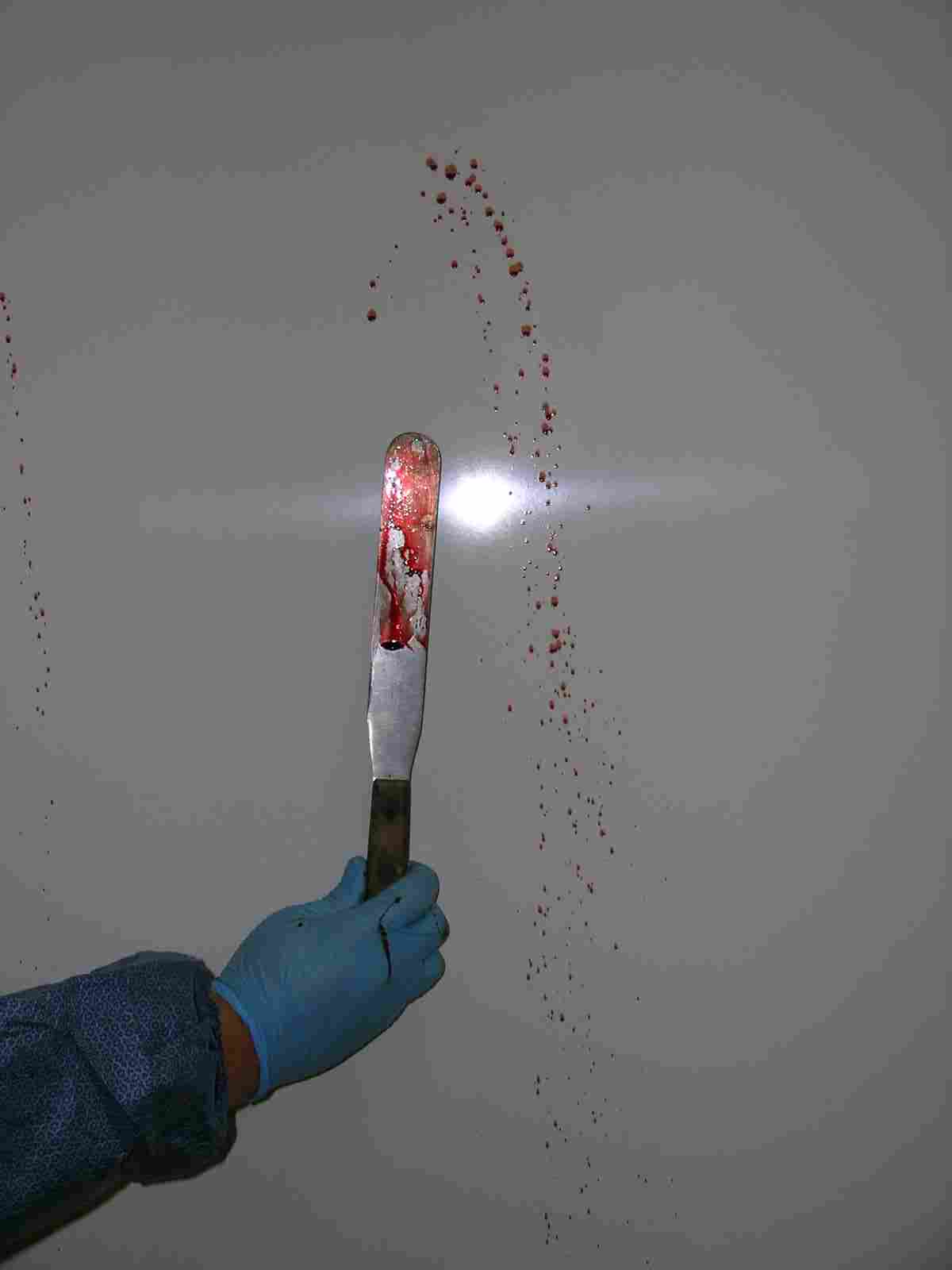 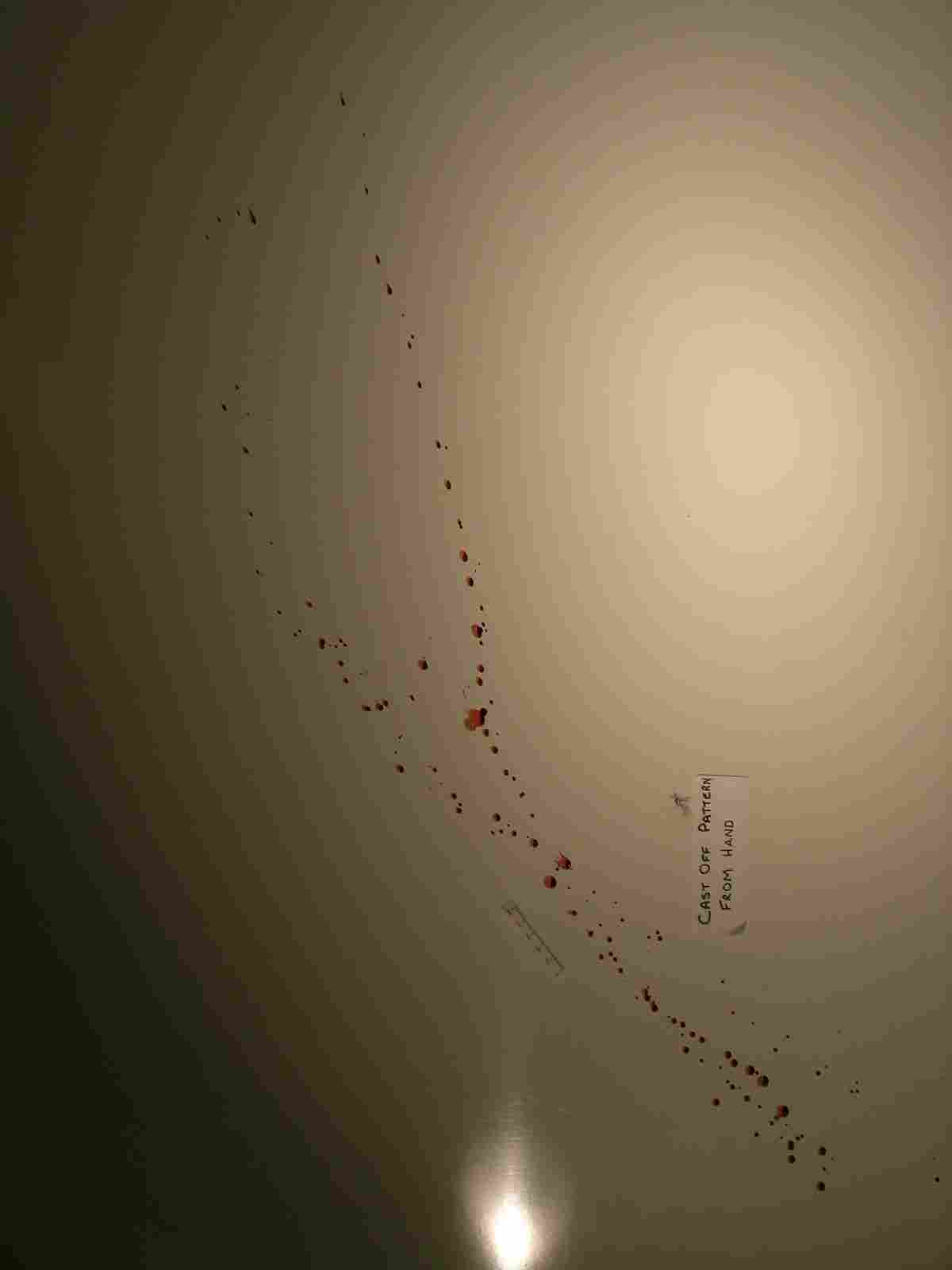 Projected – Medium Velocity
These type of spatters are normally smaller than those from low-velocity droplets

Blood is typically traveling between 5 -25 feet per second
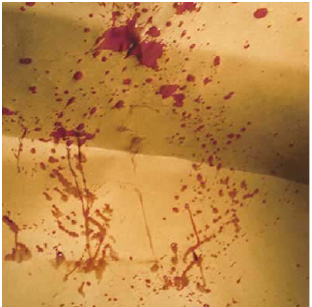 Medium Velocity Impact (MVI)
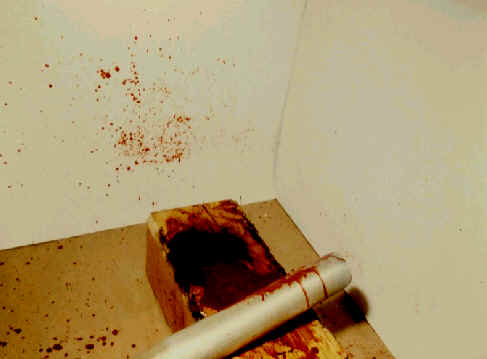 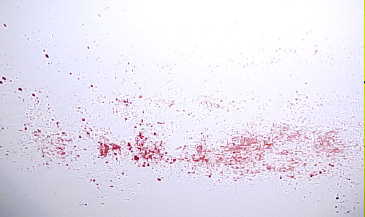 Impact velocity of 5 to 25 feet/sec.
Medium impact
Medium impact occurs when a force such as a bat is applied.
Image courtesy UWA PhD research student Mark Reynolds.
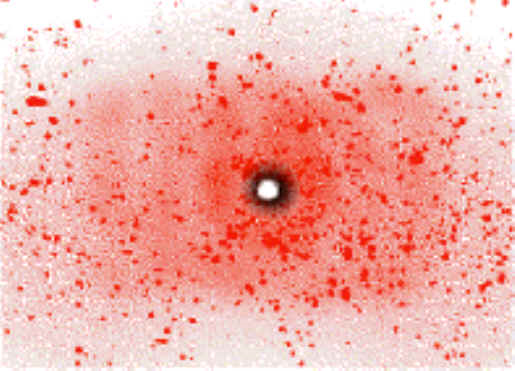 Projected – High Velocity
High velocity blood spatter occurs when a strong, explosive force projects blood in a aerosolized spray
Usually produced by a gunshot
The very small drops of blood are in a mist and do not have much horizontal movement (less than 5ft)
Blood is traveling 100 ft/sec or more
Gunshots result in back spatter (where bullet enters) and forward spatter (where bullet exits)
High impact - fine mist of droplets
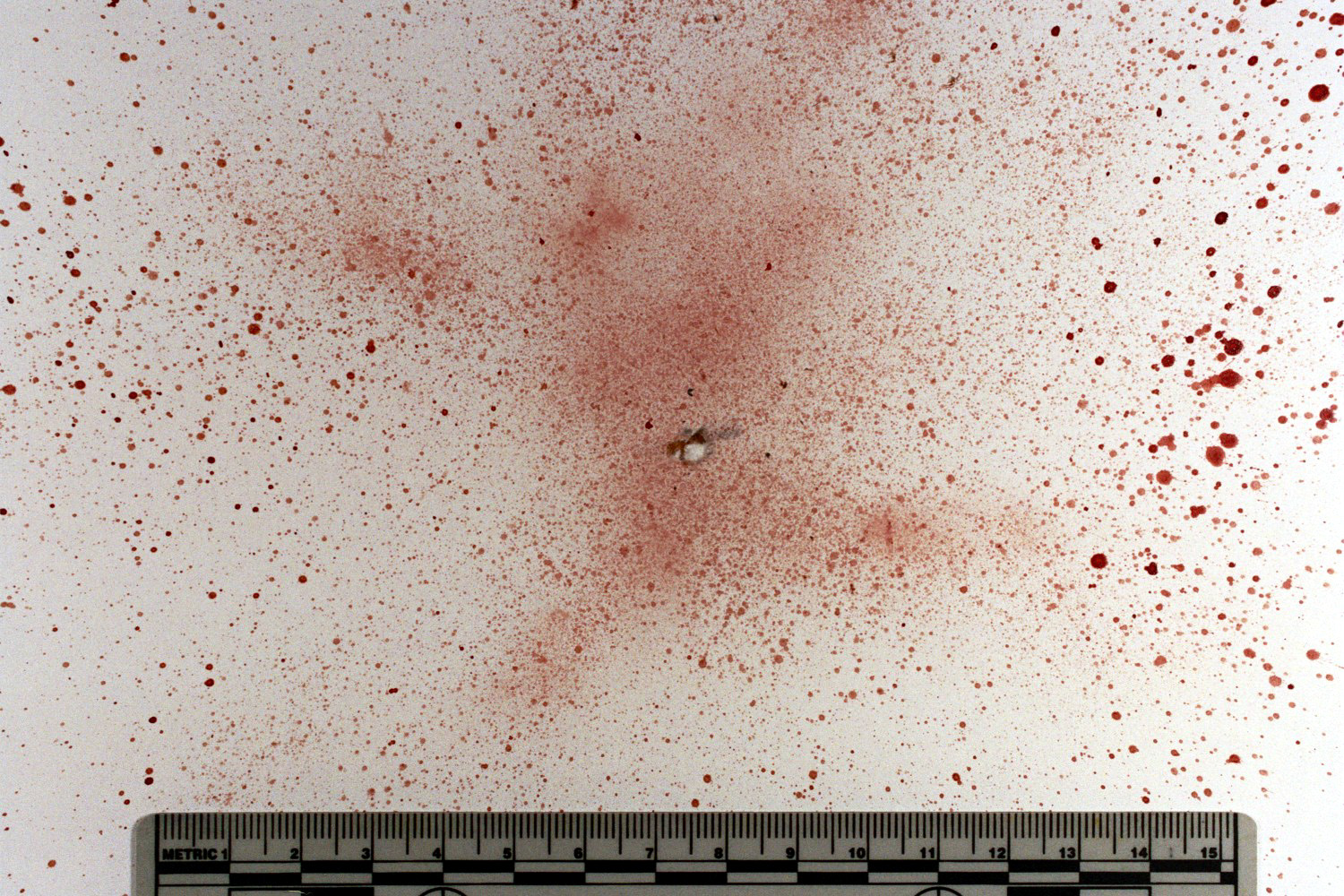 Image courtesy Stuart James, February 2007
High Velocity Impact (HVI)
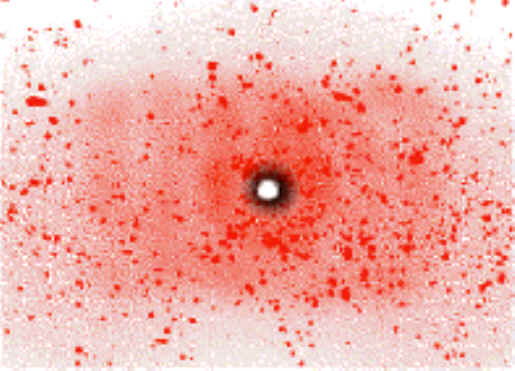 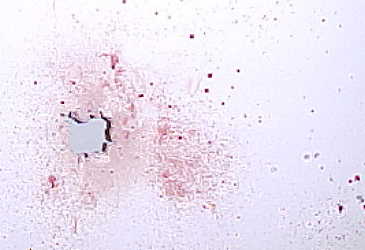 Stain size 1 mm in size and smaller.  Mist like appearance.
Impact velocity of 100 feet/sec and greater.
Voids
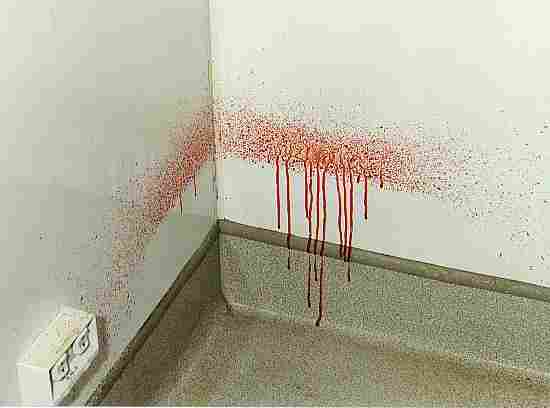 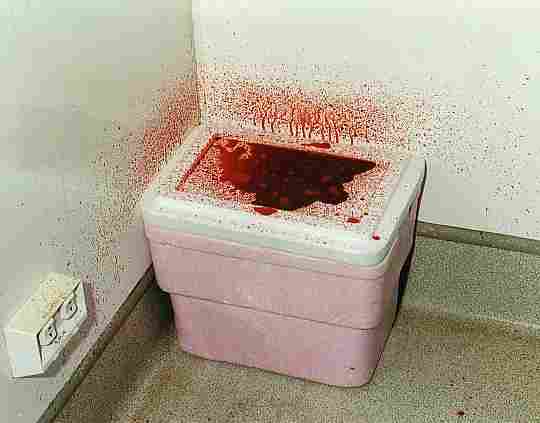 Determining Direction of Blood
The angle can be determined mathematically.  
Width/Length, then take the inverse sin (sin-1).
This number is the impact angle (90 = perpendicular to surface; <10 at a sharp angle)
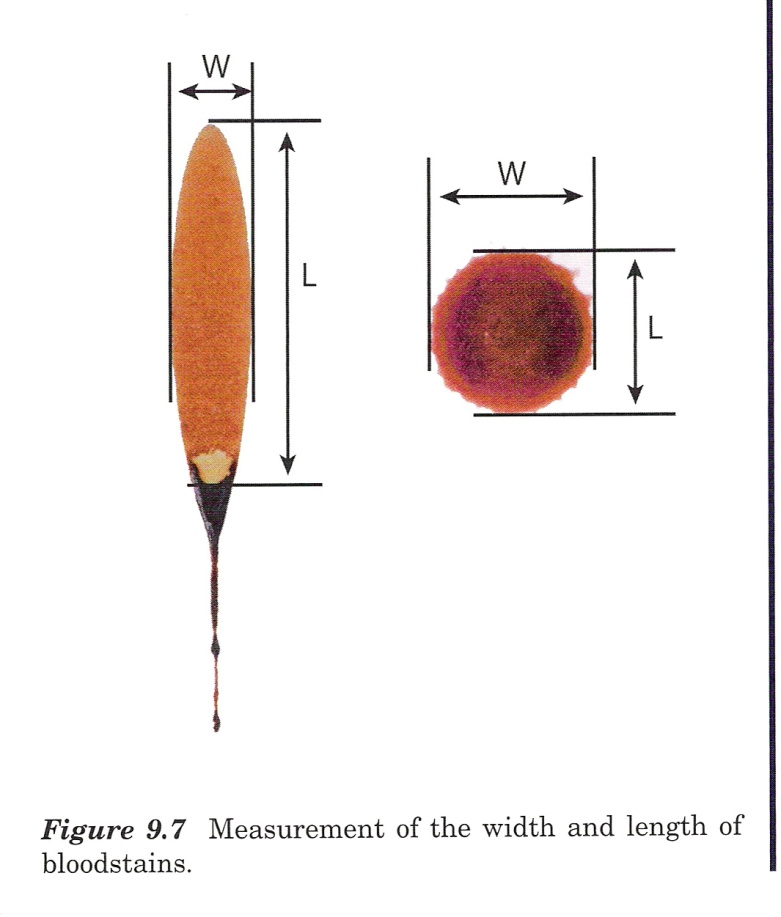 Determining Direction of Blood
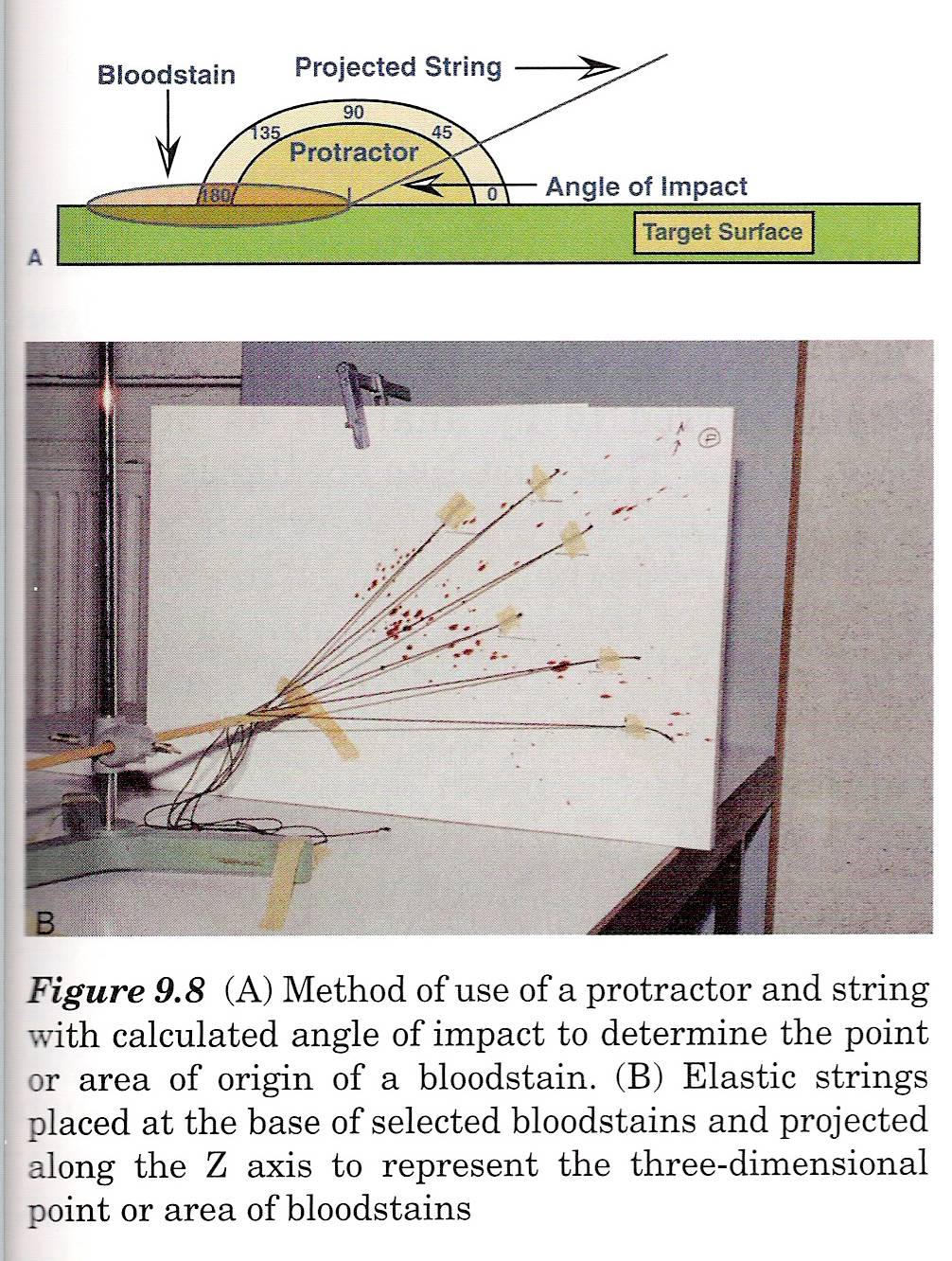 For each blood drop, a string can be guided back to the point of origin.
Blood Spatter
If more than one drop (from spatter) results, the point of origin can be determined
This is a 2-dimensional point of origin.  
It is possible to determine the 3-D point of origin
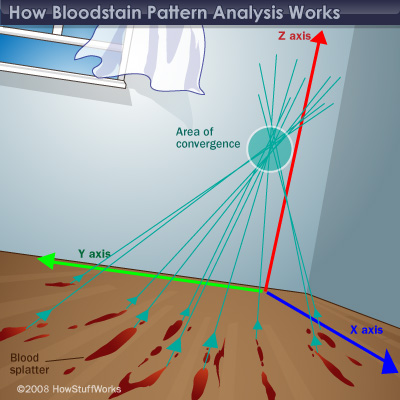 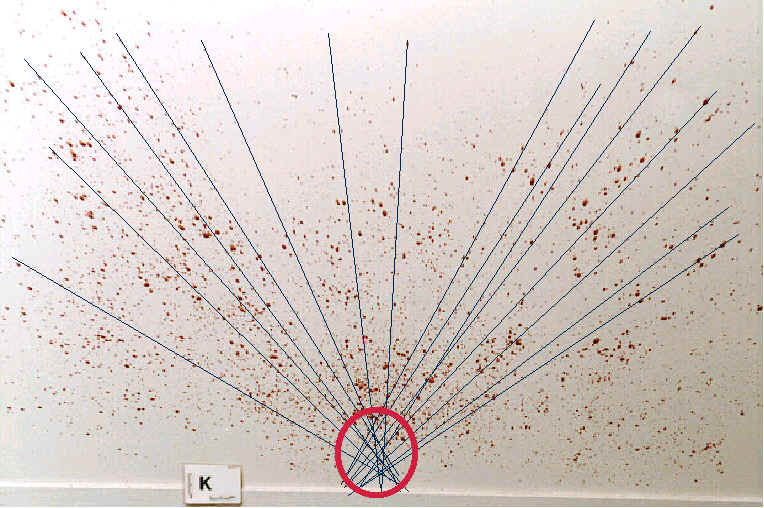 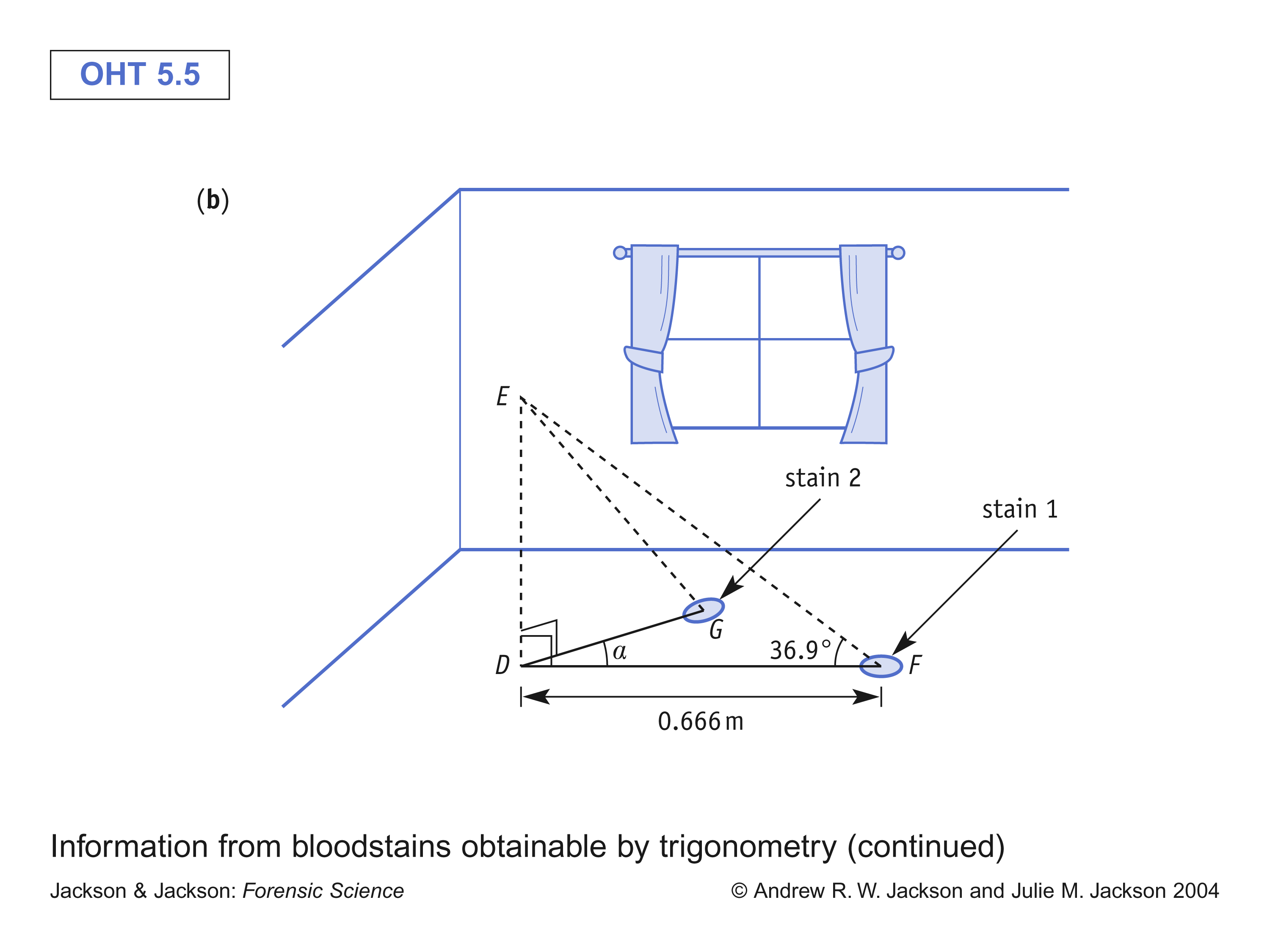 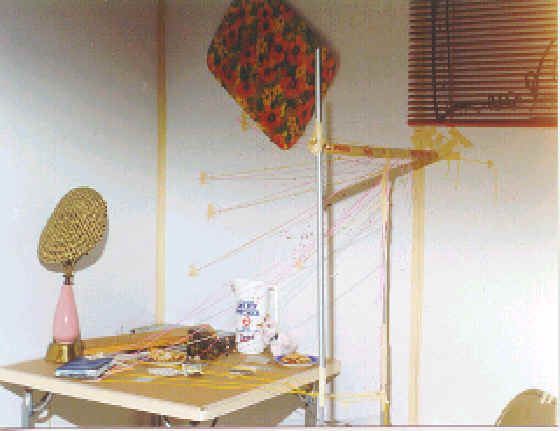 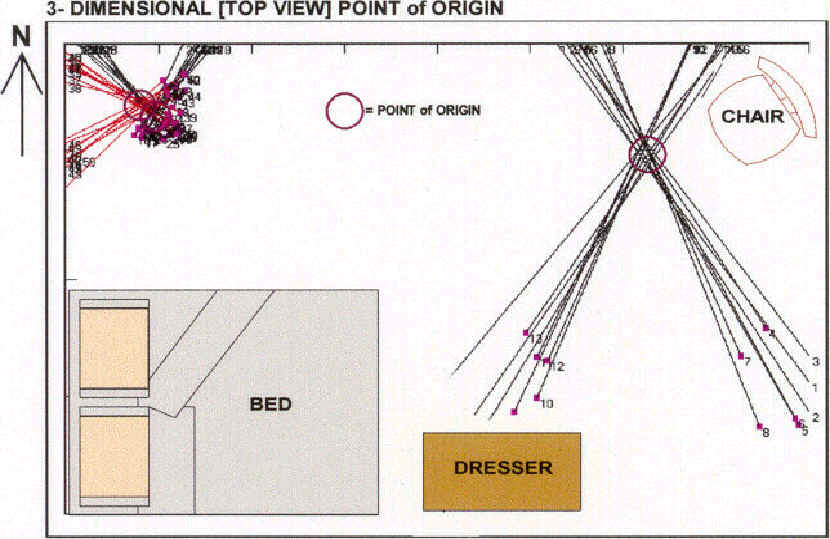 Blood spatter Analysis
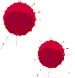 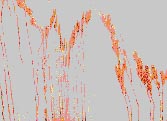 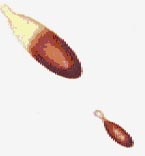 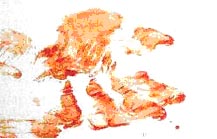 passive drops 
arterial gushes 
splashes 
smears 
trails 
pools
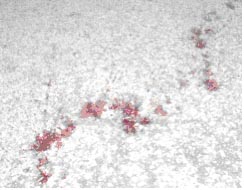 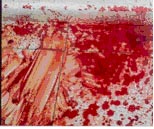 Contact stainsSwipe vs wipe
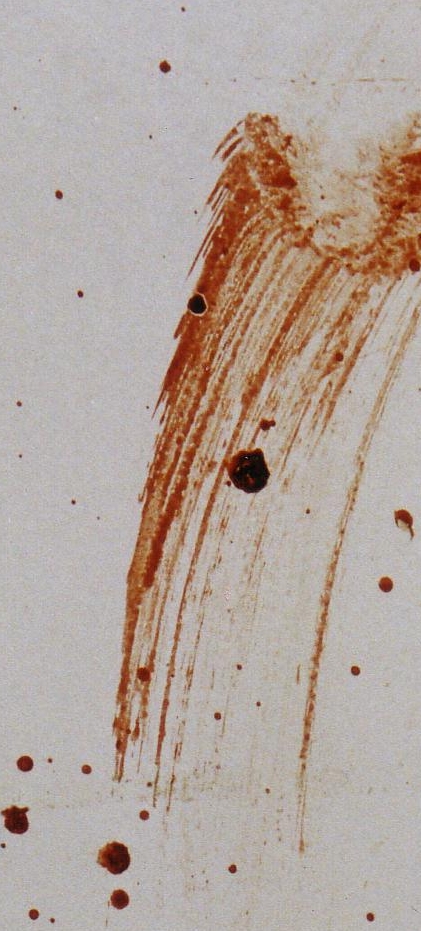 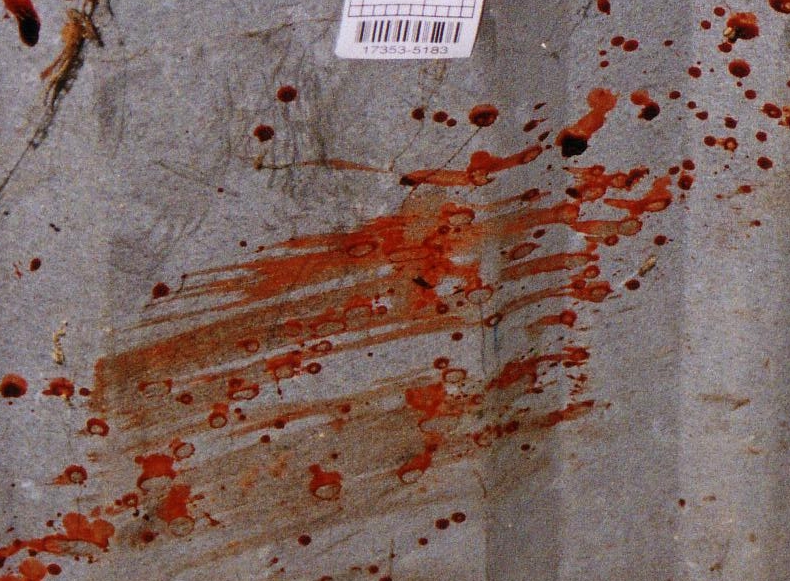 Advancing or retreating??
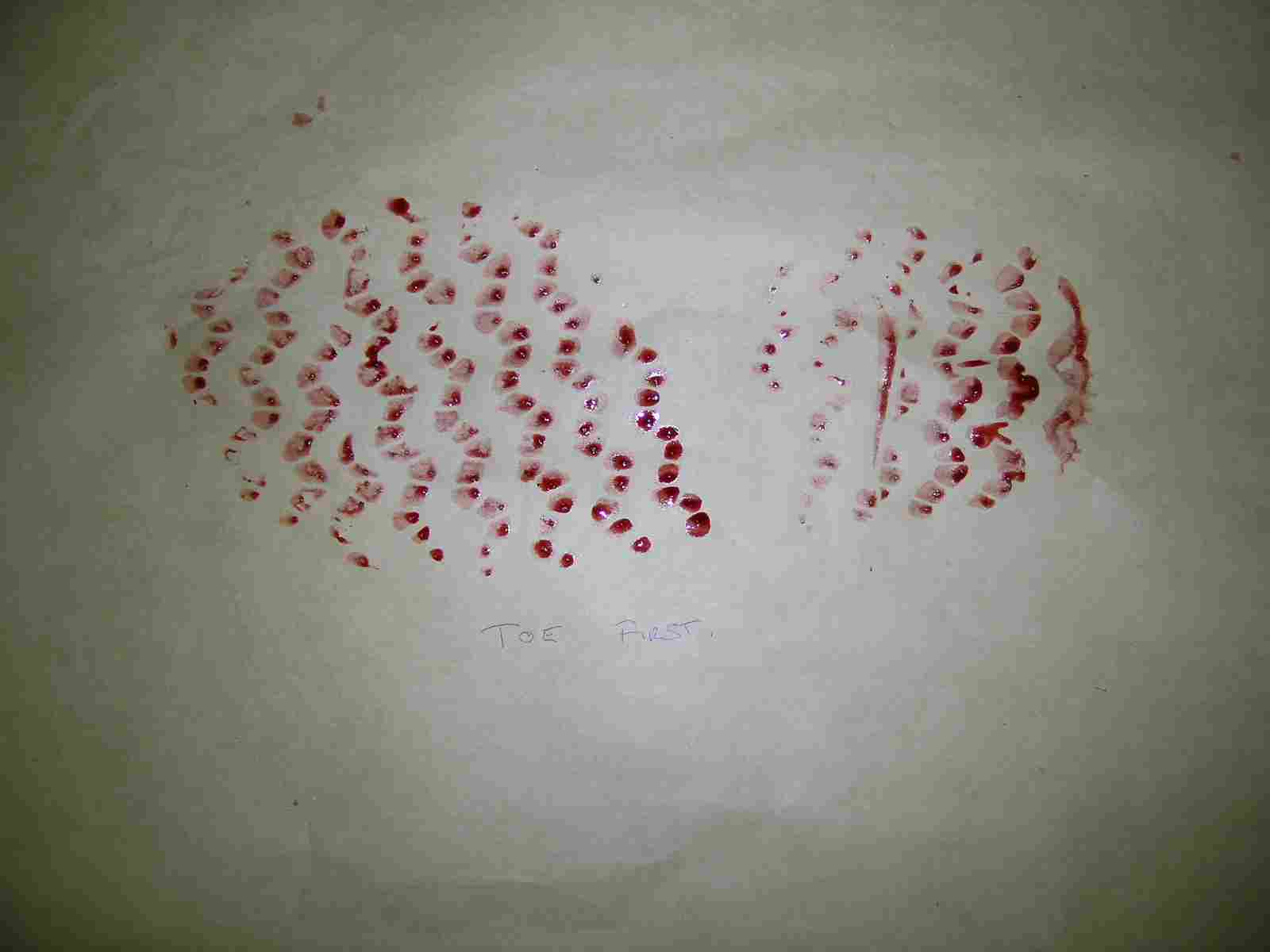 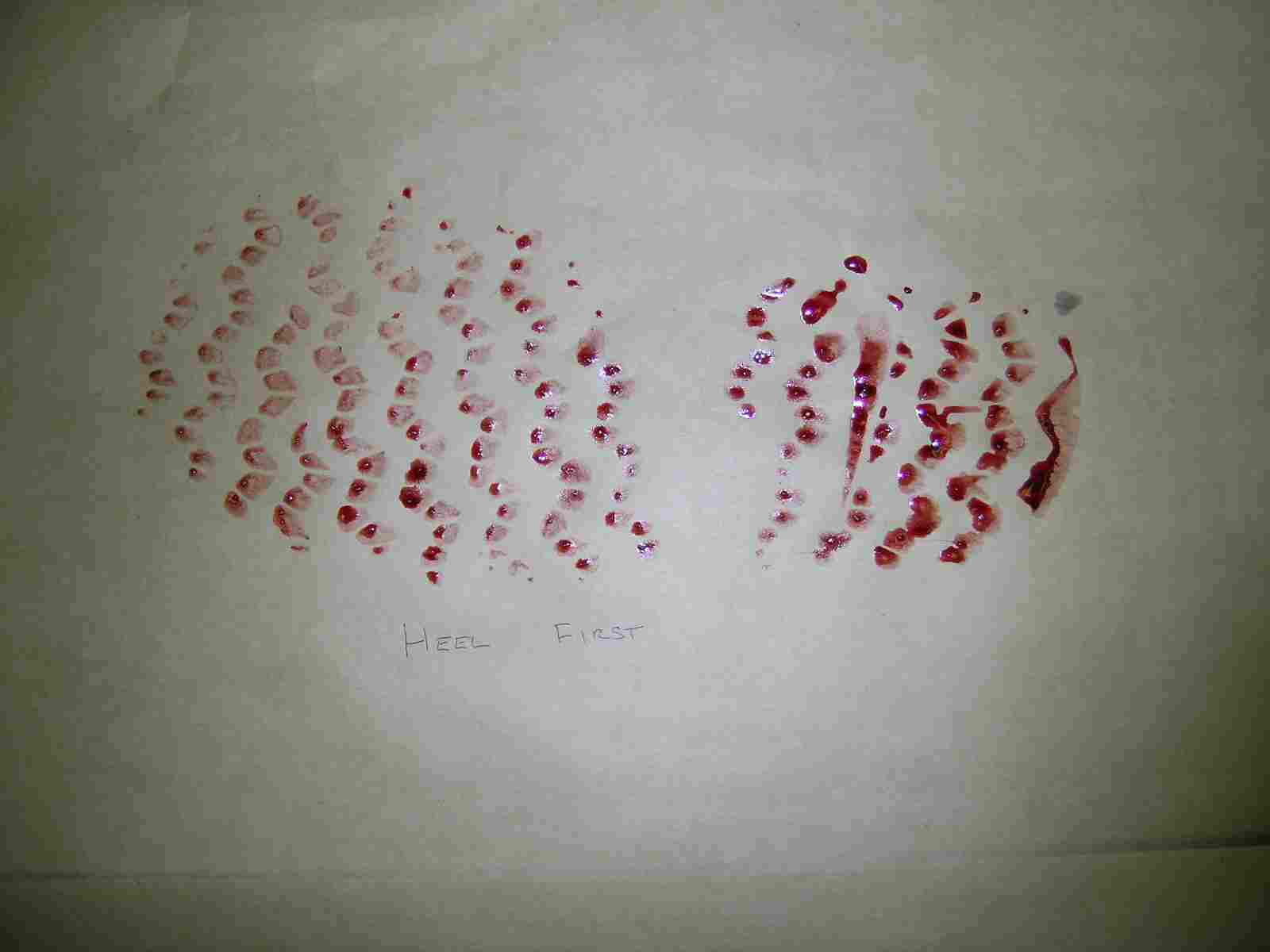 Toe first
Heel first
Presumptive Tests forBlood Determination
Kastle-Meyer color test—a mixture of phenolphthalein and hydrogen peroxide; the hemoglobin will cause the formation of a deep pink color if blood is present
Hematest® tablet—reacts with the heme group in blood causing a blue-green color
Luminol test—reaction with blood to produce light
Luminol
The chief catalyst (esp. in old blood samples) is iron.
Can test large areas at once.
Does not degrade DNA or blood antigens
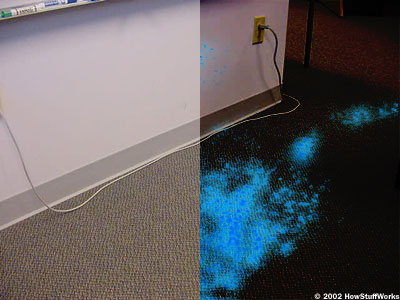 Luminol
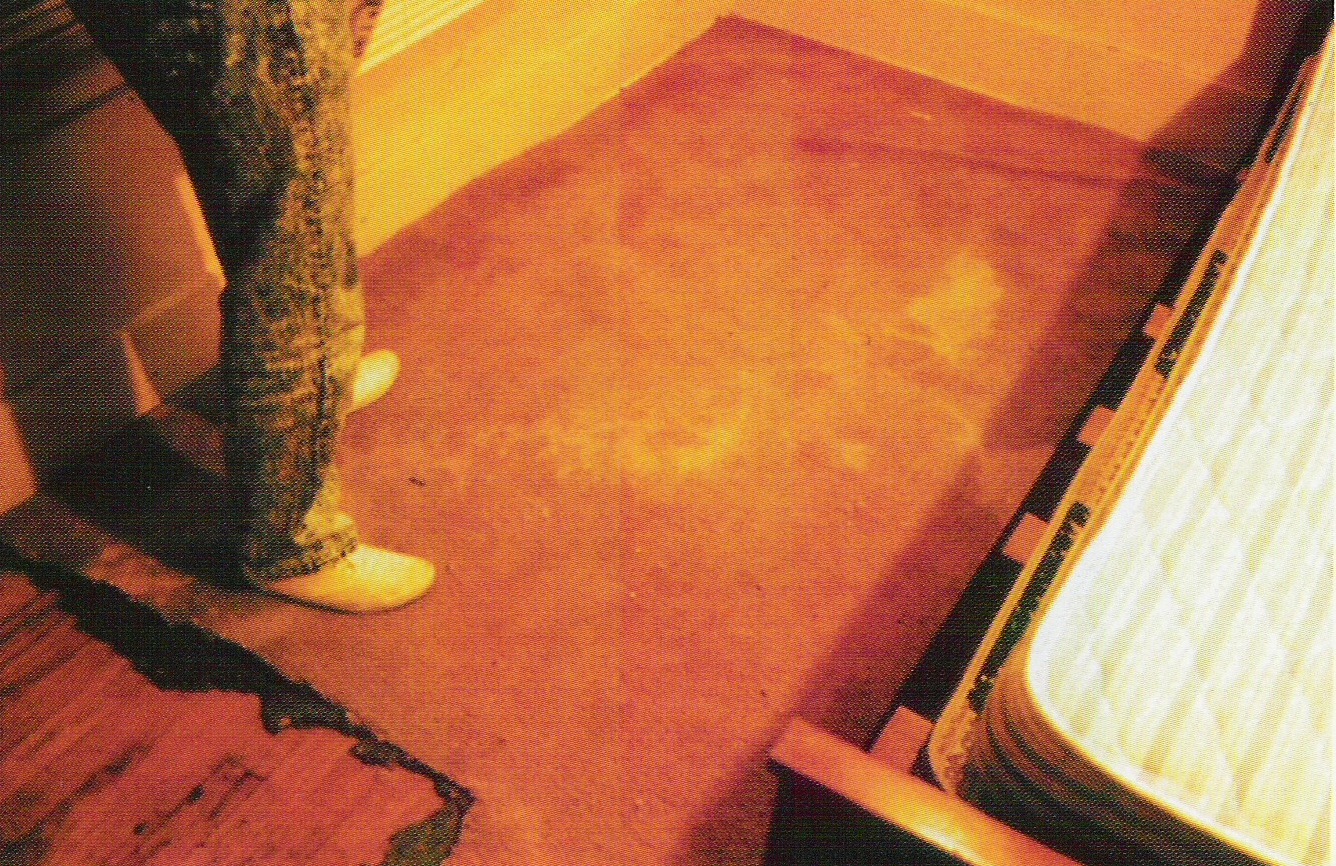 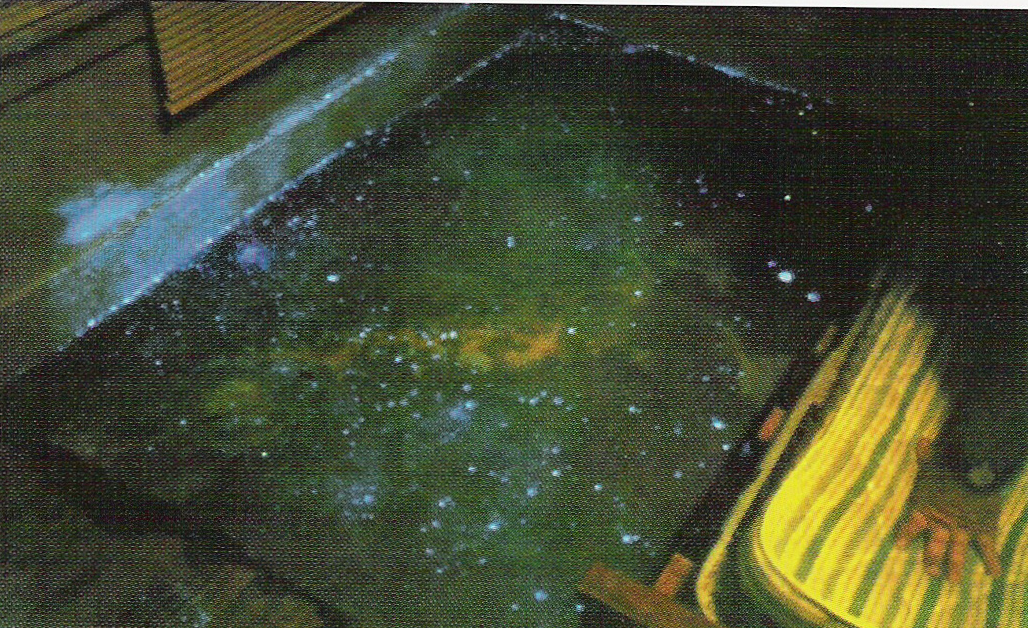 More About Luminol
Luminol also fluoresces in the presence of copper or an alloy of copper, horseradish and certain bleaches.
If a crime scene is thoroughly cleaned with a weak bleach solution, residual bleach will cause the entire crime scene to fluoresce, effectively camouflaging any organic evidence such as blood.
http://en.wikipedia.org/wiki/Luminol